Министерство общего и профессионального образования 
Свердловской области.
Муниципальное общеобразовательное учреждение - средняя  общеобразовательная школа № 4
Инерциальные и неинерциальные системы отсчета
Выполнила:
Ишбульдина Кристина 
Ученица 10 класса
МОУ-СОШ №4
Г. Богданович 2014 год
Содержание
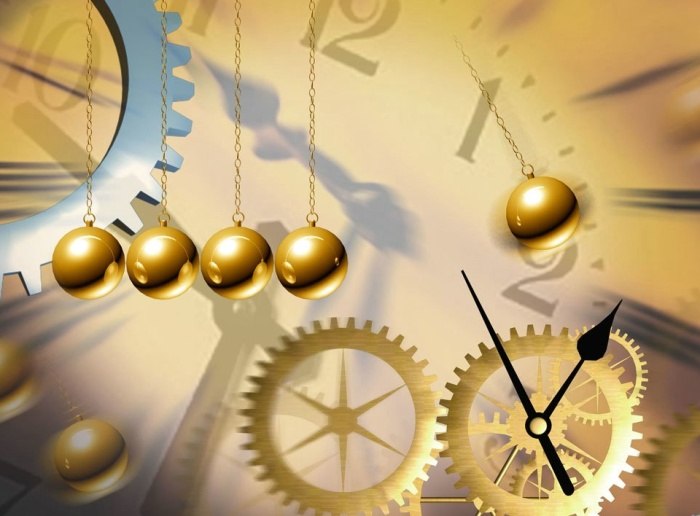 ИСО
Закон инерции
Свободные тела
Инертность
Принцип относительности Галилея
Примеры ИСО
Неинерциальная система отсчета
Причина неинерциальности с.о.
Движение тел в неинерциальных с.о.
Второй закон Ньютона
Пример
ИСО.
Инерциальная система отсчета – это система, в которой справедлив закон инерции: все свободные тела движутся в них прямолинейно и равномерно или покоятся в них
Закон инерции
Существуют  с.о., называемые инерциальными, относительно которых тело движется прямолинейно и равномерно ,если на него не действуют другие тела или действие этих тел скомпенсировано
Закон инерции
Из данного закона следует важный физический принцип: существование ИСО
Смысл закона состоит в том, что: если на тело не действуют внешние силы, то существует с.о., в которой оно покоится.
Свободные тела
Закон инерции относится к самому простому случаю движения – движению тела, которое не взаимодействует с другими телами. Такие тела называют свободными телами.
Инертность
Всякое тело оказывает сопротивление при попытке привести его в движение или изменить модуль и направление его скорости .это свойство тел называется инертностью.
Принцип относительности Галилея
Во всех ИСО все механические явления протекают одинаково при одинаковых начальных условиях.
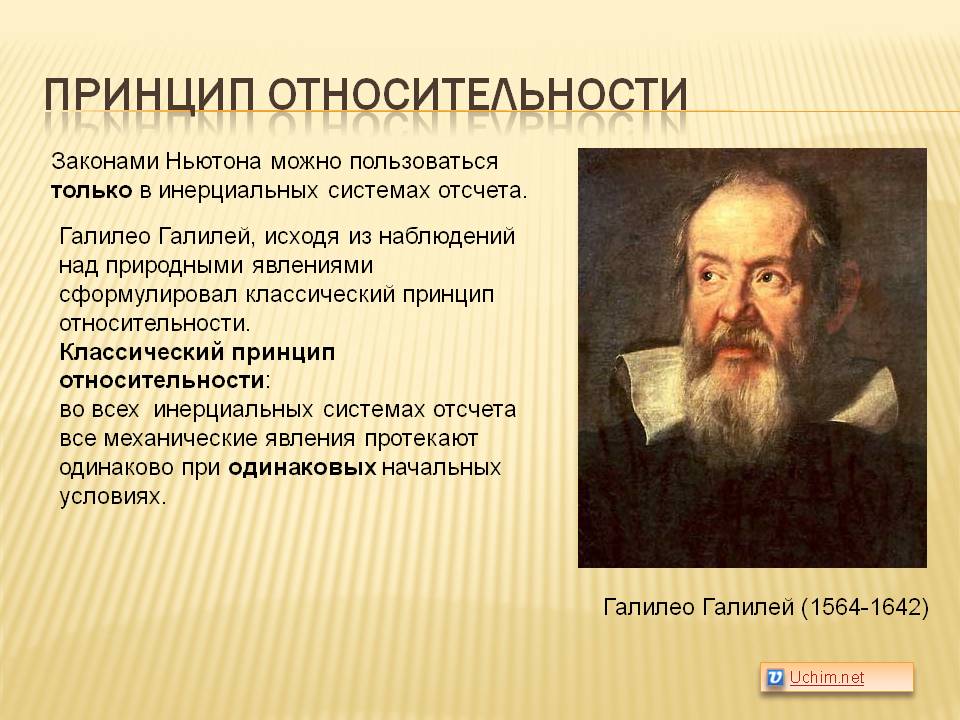 Примеры ИСО
Геоцентрическая с.о. или  с.о., связанная с Землей (не является строго инерциальной)
Гелиоцентрическая с.о. или с.о., связанная с Солнцем
С.о., связанная с поездом, движущимся с постоянной скоростью
Неинерциальная система отсчета
Это произвольная система отсчета, не являющаяся инерциальной. Всякая с.о., движущаяся с ускорением относительно инерциальной, является неинерциальной.
Причина неинерциальности с.о.:
Ускоренное движение этих с.о. относительно инерциальной системы
Движение тел в неинерциальных с.о.
Выполняется второй закон Ньютона, если формально считать, что здесь, кроме реальных сил взаимодействия, существуют еще так называемые силы инерции
Второй закон Ньютона
→
→
→
∑ F+Fин = ma
Пример
Рассмотрим тело в с.о. «лифт»
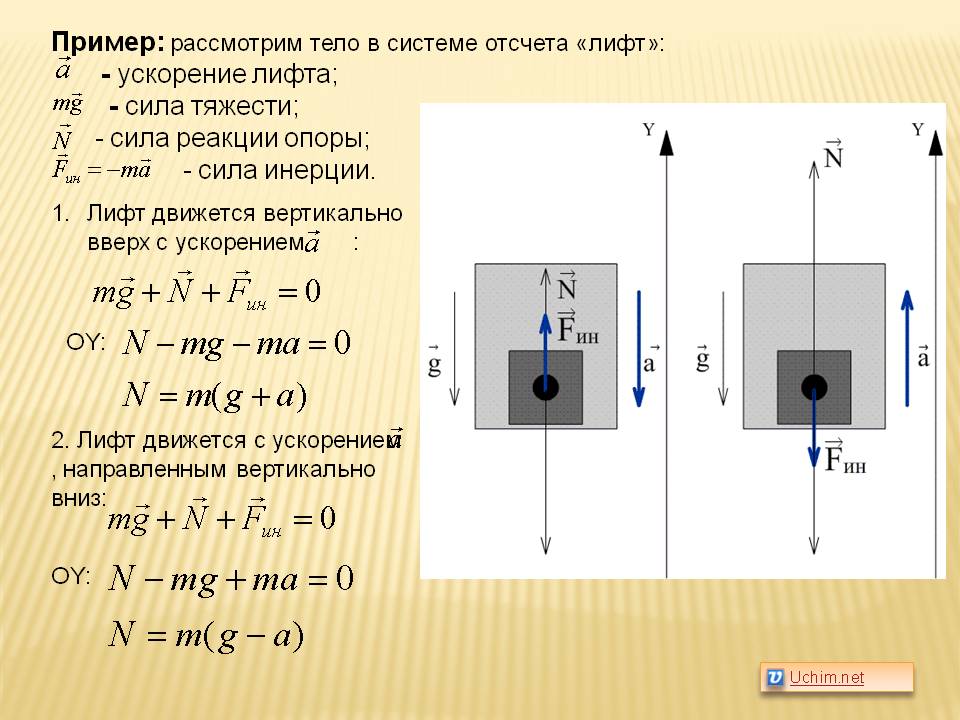 Интернет-ресурсы
http://900igr.net/
http://optoelectrosys.ru/teor/zakony-nyutona-inercialnye-i-neinercialnye-sistemy-otscheta-2.html
Спасибо за внимание!